Better streets for better citiesMORE Final Event17th September 2022
Brussels
This project has received funding from the European Union’s Horizon 2020 research and innovation programme under grant agreement No 769276.
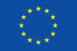 This document reflects only the author's view and that the Agency is not responsible for any use that may be made of the information it contains.
1400 – 1600 Street design: processes, outcomes, and recommendations
Paul Curtis
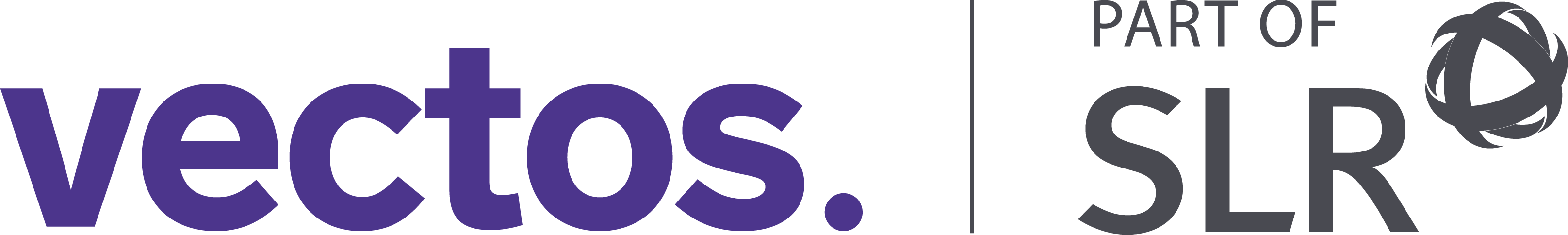 This project has received funding from the European Union’s Horizon 2020 research and innovation programme under grant agreement No 769276.
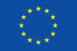 This document reflects only the author's view and that the Agency is not responsible for any use that may be made of the information it contains.
[Speaker Notes: WP5 leader]
Introduction to the MORE approach and tools
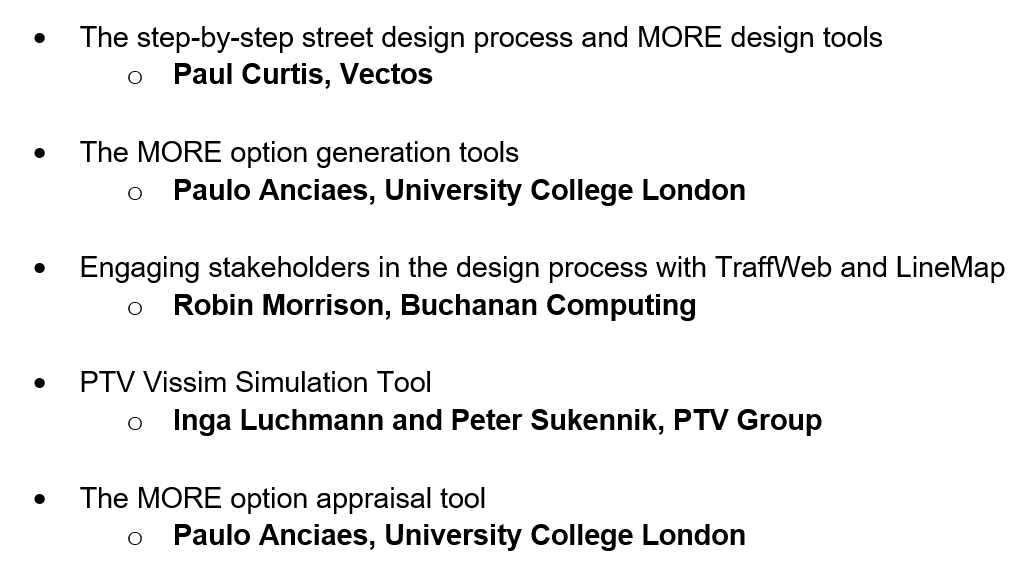 [Speaker Notes: Intro to the tools and step by step process
Then we will see how cities have followed this process and adapted it to local needs + outcomes]
Experience from the five MORE cities
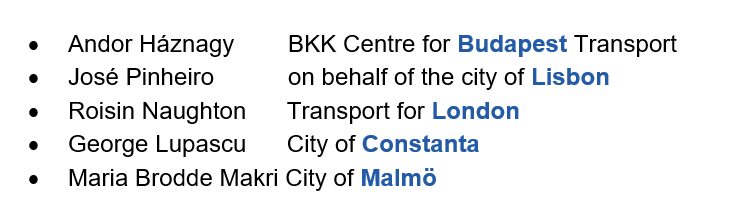 [Speaker Notes: Now we will see how the MORE Cities applied this approach and tools to co-create their street designs]
Step by step street design process & MORE design tools
Paul Curtis
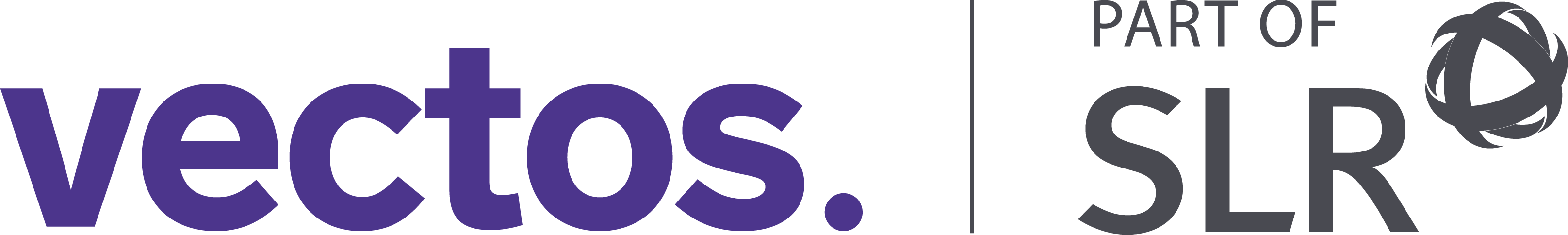 This project has received funding from the European Union’s Horizon 2020 research and innovation programme under grant agreement No 769276.
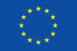 This document reflects only the author's view and that the Agency is not responsible for any use that may be made of the information it contains.
[Speaker Notes: WP5 leader]
Rationale for new street design process
Gaps in current street design consultation process & space allocation
Options generated and consulted on often exclude key stakeholders and the public
Modelling does not capture value of all street functions  
Assessment scope can be narrow due to lack of appraisal tools
Such gaps are emphasised with advent of new mobility services and technologies
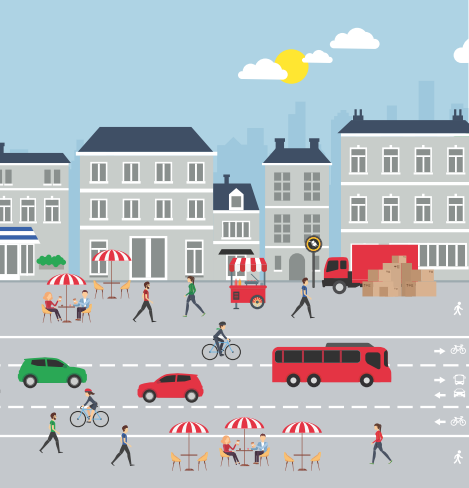 [Speaker Notes: All street functions : e.g. kerbside activities]
MORE co-creation process
MORE addresses these gaps offering a full co-creation consultation process for street design and space allocation 
To better consider needs of multiple users
Optimise the efficiency of the street system
Based on 5 technical web or computer-based tools:
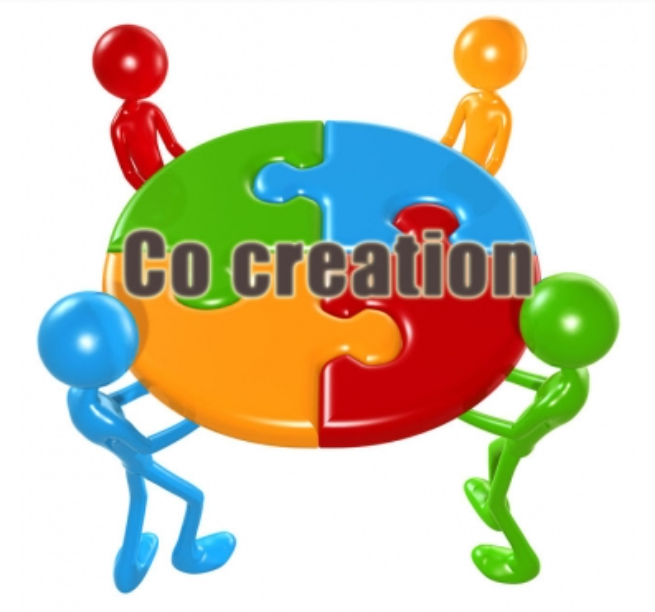 [Speaker Notes: MORE embraces the co-creation approach to street redesign
Internal stakeholders
External stakeholders
Public]
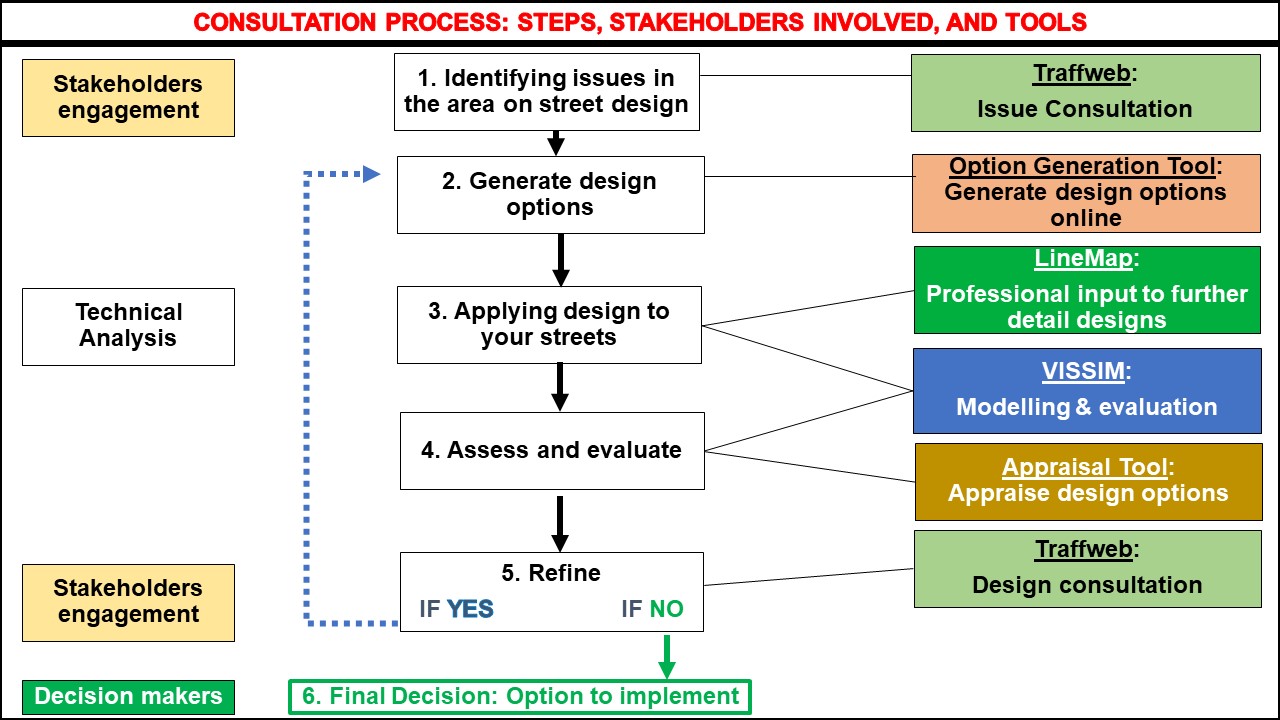 MORE process and tools
[Speaker Notes: We have designed and validated this process for street design

-  collecting issues identified from consulting the public / local stakeholders online tool Traffweb
generate road design options using the Road Design Option Generation Tool (Tool 1). Also online. Dozens of layout ideas for allocating space. High level
apply (draw) designs provisionally onto (plans) specific street sections using Linemap professional input from municipality TPs
Assess/ simulate using enhanced VISSIM
Evaluate using Appraisal tool
Go back and consult with public and stakeholders to consult Traffweb
Refine Y or N
Select option to implement w decision makers]
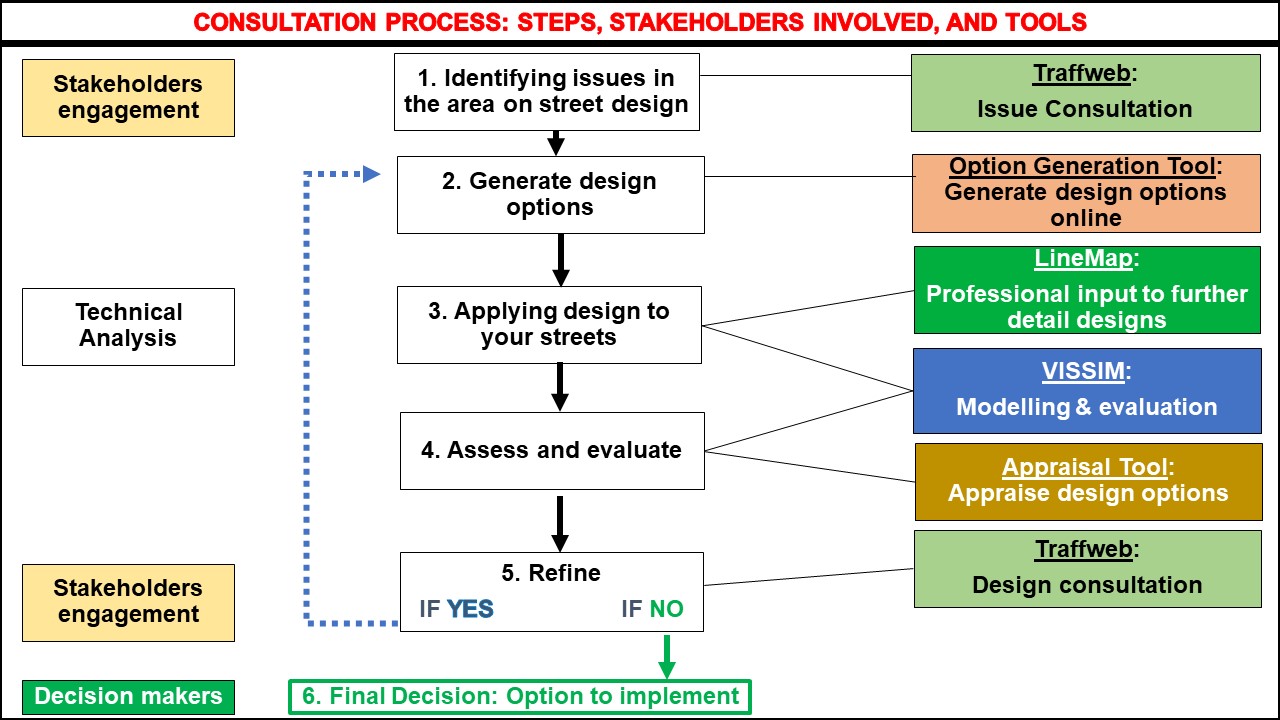 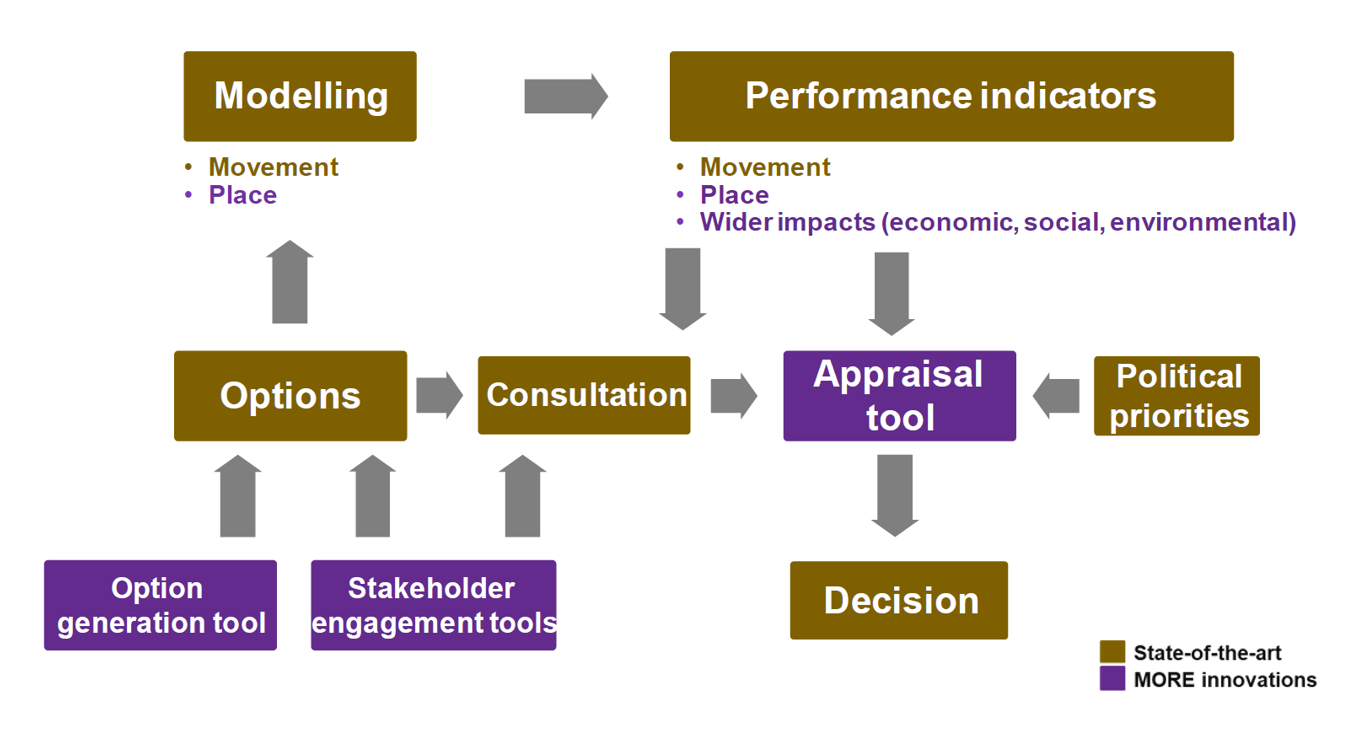 [Speaker Notes: We have designed and validated this process for street design

-  collecting issues identified from consulting the public / local stakeholders online tool Traffweb
generate road design options using the Road Design Option Generation Tool (Tool 1). Also online. Dozens of layout ideas for allocating space. High level
apply (draw) designs provisionally onto (plans) specific street sections using Linemap professional input from municipality TPs
Assess/ simulate using enhanced VISSIM
Evaluate using Appraisal tool
Go back and consult with public and stakeholders to consult Traffweb
Refine Y or N
Select option to implement w decision makers]
MORE Option Generation Tools
Paulo Anciaes
University College London
This project has received funding from the European Union’s Horizon 2020 research and innovation programme under grant agreement No 769276.
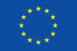 This document reflects only the author's view and that the Agency is not responsible for any use that may be made of the information it contains.
[Speaker Notes: WP5 leader]
TraffWeb & LineMap Engaging stakeholders in the design process
Robin Morrison
Buchanan Computing
This project has received funding from the European Union’s Horizon 2020 research and innovation programme under grant agreement No 769276.
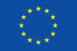 This document reflects only the author's view and that the Agency is not responsible for any use that may be made of the information it contains.
[Speaker Notes: WP5 leader]
PTV Vissim Simulation Tool
Inga Luchmann
Peter Sukennik
PTV Group
This project has received funding from the European Union’s Horizon 2020 research and innovation programme under grant agreement No 769276.
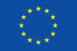 This document reflects only the author's view and that the Agency is not responsible for any use that may be made of the information it contains.
[Speaker Notes: WP5 leader]
MORE Option Appraisal Tool
Paulo Anciaes
University College London
This project has received funding from the European Union’s Horizon 2020 research and innovation programme under grant agreement No 769276.
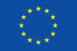 This document reflects only the author's view and that the Agency is not responsible for any use that may be made of the information it contains.
[Speaker Notes: WP5 leader]
Experience from the five MORE cities
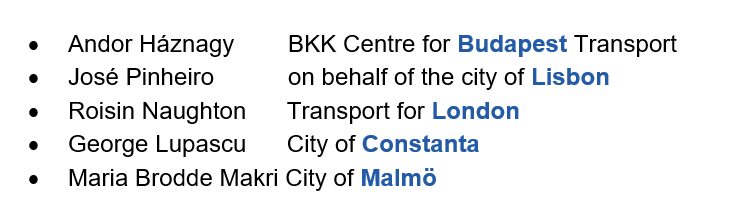 [Speaker Notes: Now we will see how the MORE Cities applied this approach and tools to co-create their street designs]
Budapest
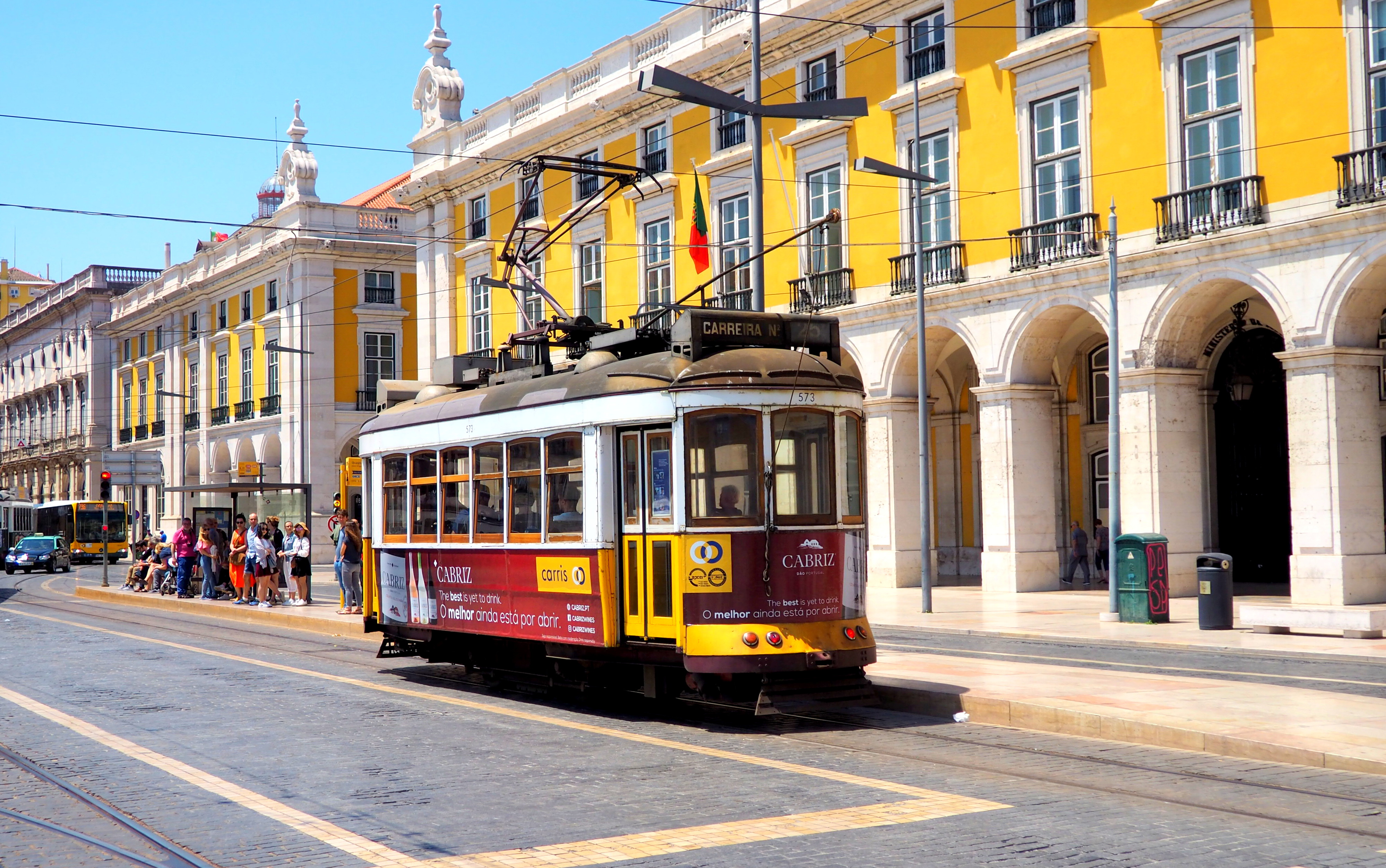 Lisbon
London
Constanta
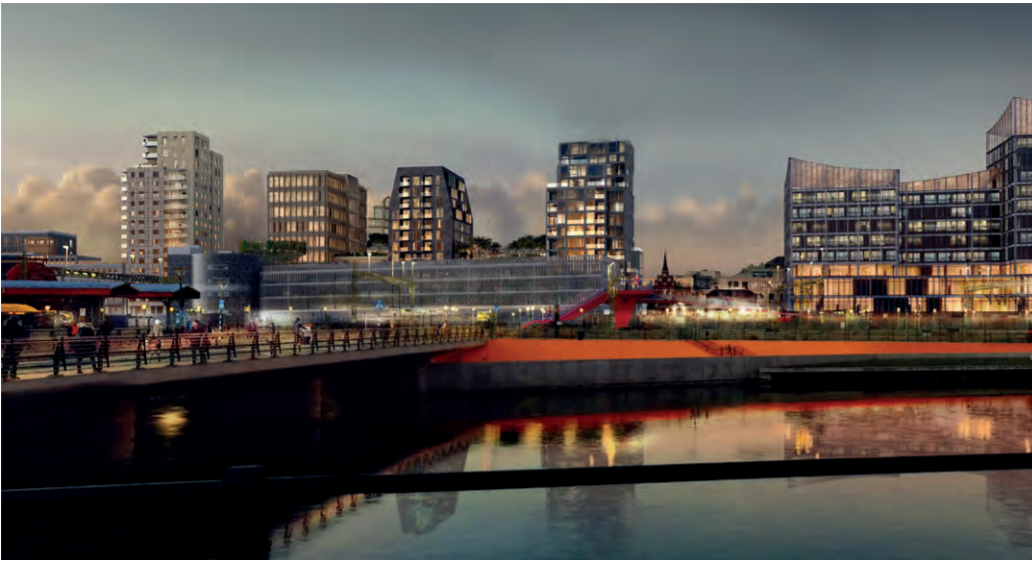 Malmo
Any questions?
[Speaker Notes: LIS: 
Stakeholder and public engagement approach 
Many elements of this were new to you. Did you find the tools easily transferable / challenges to overcome (E.g. virtual design days tricky)

LONDON
The conclusion is that allocating road space to priority modes alone does not always provide the sought after outcomes desired, as needs to be delivered alongside wider policy interventions that reduces the volume of traffic. 

Main finding is that current methodologies completely disregard/ don’t know how to monetise benefits for pedestrian/place improvements]
Thank you !
Paul Curtis
paul.curtis@vectos.eu
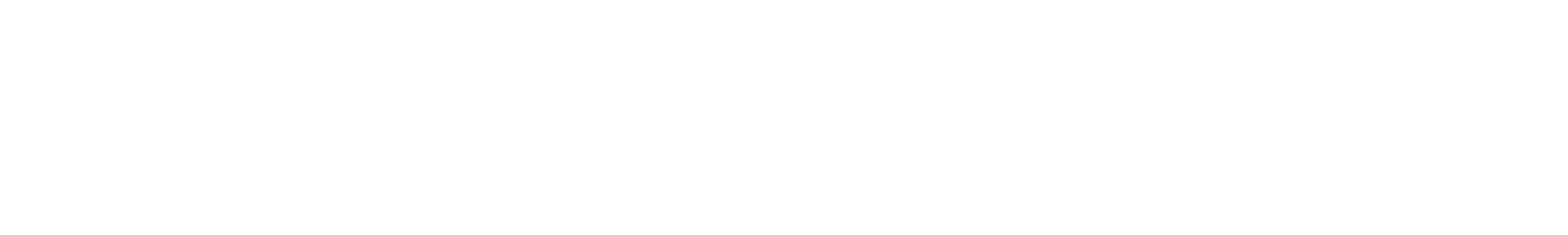 This project has received funding from the European Union’s Horizon 2020 research and innovation programme under grant agreement No 769276.
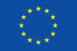 This document reflects only the author's view and that the Agency is not responsible for any use that may be made of the information it contains.